スタジオクラス変更のお知らせ
●1/13(月) 【11:00-12:00】 BODY BALANCE●1/24(金) 【11:00-11:45】【14:00-14:45】 BODY BALANCE●1/29(水) 【11:00-12:00】 YOGA上記のインストラクタークラスは休講いたします。休講クラスはBODY BALANCEバーチャルクラスへ変更となります。ご確認の上ご参加ください。
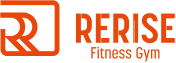